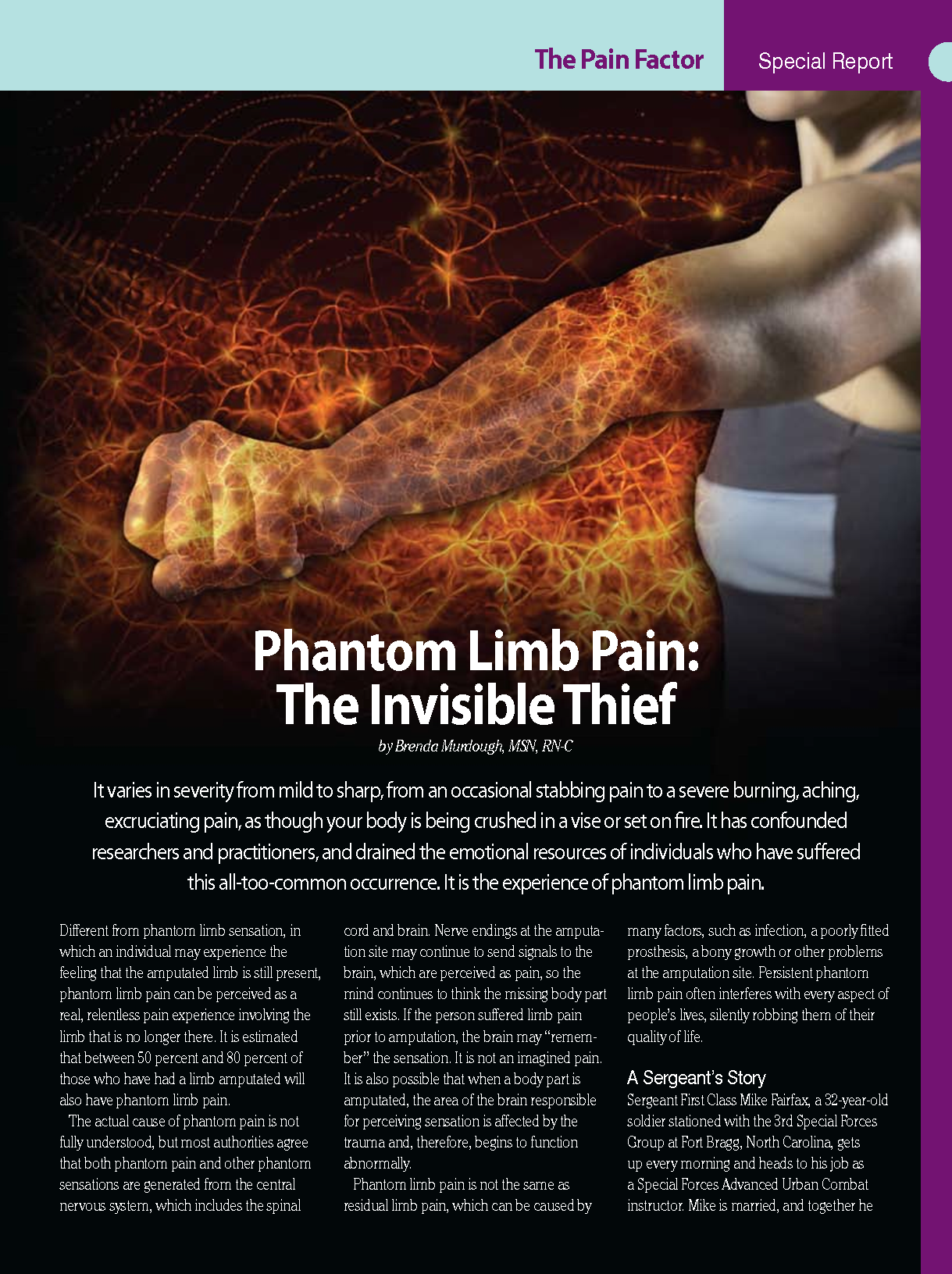 Phantom Limb PainAn Invisible Obstacle to Recovery
Olanike Oladele
Capstone Project
SPT 2012
Objectives
The student will understand the phantom limb phenomenon
The student will understand physiological changes associated with phantom limb pain (PLP) and factors that contribute to PLP
The student will identify outcome measures available for patients with phantom limb pain
The student will comprehend treatment strategies for treating PLP 
The student will understand considerations for  patient/family education regarding PLP
2
Please click on the links on the bottom of the slides for additional notes
Prevalence of amputations in the U.S
Approximately 2 million Americans currently live with limb loss; over 185,000 amputations are performed each year1

Common causes of amputations: cancer, vascular complications, trauma, and congenital disorders1

Effects of limb loss: physical impairments, pain, prosthesis use, alteration in body image and self-concept, emotional distress, and potential changes in quality of life.
3
Click here for additional notes
[Speaker Notes: Vascular complications- typically from diabetes, which accounts for the majority of limb loss.1 
Upper-limb amputations account for the majority of all trauma-related amputations.1]
Phantom Limb Phenomena
Residual limb pain: pain in the residual portion of the limb or stump4
Phantom limb sensation: any sensation of the missing limb except pain4
Phantom limb pain: painful sensations in the missing portion of the amputated limb2
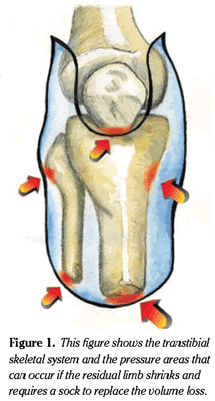 4
Click here for additional notes
[Speaker Notes: Phantom limb pain: patients that experience this type of pain report intermittent severe discomfort that feels as though the amputated limb is still intact.3 The pain is often described as a burning, cramping pain. 
Phantom limb sensation may include paraesthesia (numbness and prickling sensation), dysesthesia (abnormal sensation), and hyperpathia (abnormally heightened subjective response to painful stimuli)4]
Prevalence of phantom limb pain (PLP)
Conflicting reports on the prevalence of PLP with a range from 2% up to 85% depending on the type of study4
The occurrence of PLP seems to be independent of age in adults, gender, and level or side of amputation5
PLP is less frequent in young children and amputations due to congenital disorders5
The onset of PLP is typically early, within the first few days after amputation however some patients may not experience pain until after a few months or years5
5
Click here for additional notes
[Speaker Notes: In a study of 92 lower limb amputees, Weiss and Lindell found that patients with a history of gangrene and/or infection had higher pain levels.6 However, most studies have found no relationship between the health status of individuals with amputations and incidence of phantom pain.5
In a study by Parkes et al, 85% of 46 amputees experienced phantom pain immediately following amputation.7  The duration of pain depends on treatment but PLP often lingers for many years.]
Effects of PLP on rehabilitation
Consequences of PLP: interference with prosthetic training, walking ability, and reduced likelihood of employment and participation in social activities.2
A study by van Ejik et al based on 55 older adults referred to SNFs for prosthetic training demonstrates that those having an independent ambulation after transtibial amputation without phantom pain have a higher probability of using a prosthesis.8
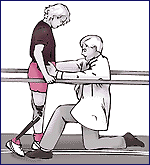 6
Click here for additional notes
[Speaker Notes: According to Hanley et al, “those who experience PLP report poorer health-related quality of life than persons with amputation who do not experience PLP.”2]
PLP: Physiologic changes and contributing factors
Neuropathic pain
Peripheral nervous system changes
Central nervous system changes
Musculoskeletal contributions
 Pain memory
Psychosocial factors
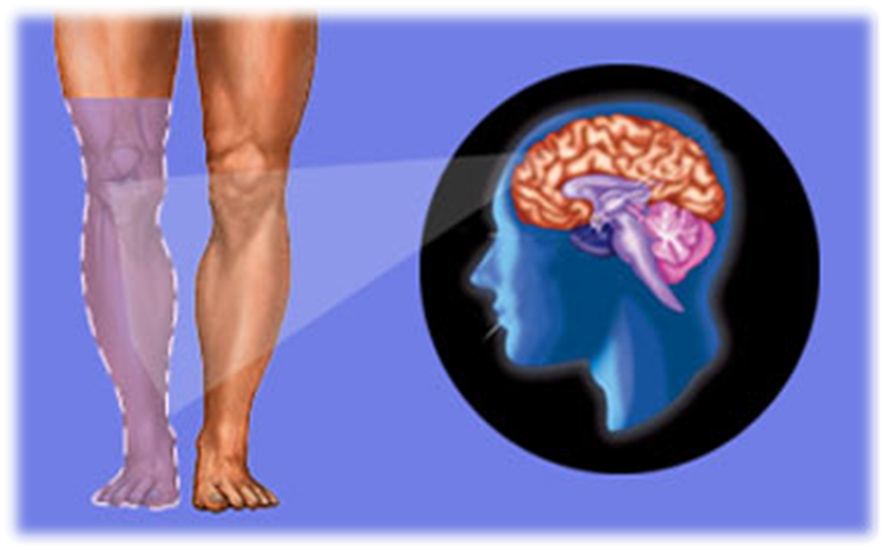 7
Neuropathic pain
Type of chronic pain that occurs when nerves in the central nervous system become injured or damaged
May be caused by the mechanical severing of nerves by amputation of a body part
Amputations often result in abnormal activation of pain pathways
Some evidence indicate the potential for genetic predisposition to develop neuropathic pain5
8
Click here for additional notes
[Speaker Notes: Unlike nociceptive pain, which is  generated by the activation of normal pain pathways and has a protective function, neuropathic pain is generated by the abnormal activation of pain pathways in response to damage or dysfunction in the nervous system and does not have a protective function.9]
PNS changes
This theory assumes that phantom limb pain originates at the nerves around the injury
Formation of neuromas secondary to severed peripheral nerves10
Some neuromas are also responsible for sensitivity to heat, cold and mechanical stimulation, due to the hyperexcitability. 
Ectopic discharges can originate in peripheral neuromas and dorsal root ganglia (DRG)5 
“These ectopic signals from the DRG can also be intensified by the interaction of neighboring cells and can summate with the signals from peripheral neuromas, leading to a higher nociceptive input”.5
9
Click here for additional notes
[Speaker Notes: Inflammation occurs at the site of the injury, from the severed nerves can often cause pain. When a peripheral nerve is severed, the disconnected endings
start growing toward each other, in an attempt to regenerate. If successful, this bridges the gap between proximal and distal neural ends and repairs the damage. However, “if one part of the nerve cell is too far away or even removed entirely, which is the case in a majority of amputations, this regrowth of the remaining nerve can lead to the formation of tangled knots of neural tissue, known as neuromas.”10 Such neuromas show unpredictable and spontaneous activities and may contribute to PLP in some patients. The ectopic and increased spontaneous and evoked activity from the periphery is suggested to be the result of a new manifestation or up-regulation of sodium channels.5 These neuromas are typically located in the residual limb and therefore may be causing residual limb pain as well as PLP.10]
CNS changes
Spinal Cord
Hyperexcitability after nerve damage and down- regulation of opioid receptors 10
Nerve fibers that are usually unrelated to nociception may turn into transmitters of nociceptive information after amputation 10
Brain
Higher cortical excitability: with the incessant nociceptive input, the CNS becomes more sensitive to painful stimuli, consequently lowering the pain threshold level 5,10,11,12
Cortical reorganization including somatosensory and motor cortices
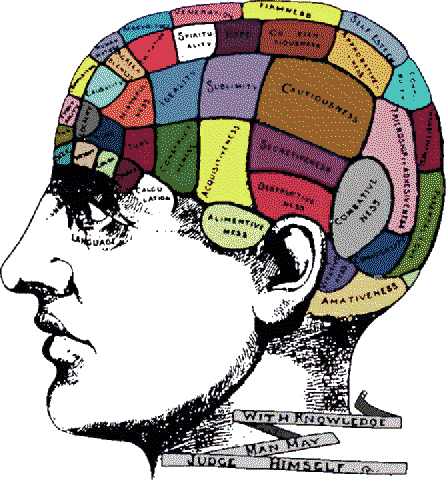 10
Click here for additional notes
[Speaker Notes: Spinal Cord
Long-term excitability can be caused by down-regulation of opioid receptors, leading to increased risk of spinal disinhibition.10
Amputations can influence the sensitivity of spinal neurons; the spinal cord undergoes sensitization, which may manifest itself as mechanical hyperalgesia (increased sensitivity to pain)  and an expansion of peripheral receptive field (primary nociceptors expand in response to the stimulus). Also, the release of substance P during the inflammatory phase affects myelinated A-β fibers, which are typically unrelated to pain. These fibers can now relay nociceptive information thus resulting in higher nociceptive input.
Brain 
The loss of input from an area of the body as well as increased nociceptive input can lead to cortical reorganization due to neuroplasticity of the CNS. In a study by Ramachandramn, experiments with UE amputations demonstrated that certain parts of the face “took over” the amputated part of the cortical map. Therefore, if the face was stimulated, the patient felt the sensation in the phantom limb.
Spontaneous activity might be an additional source of activation of cortical reorganization since random input seems to increase shifts in the cortical map.]
Contributing factors: musculoskeletal system
Changes in the anatomy secondary to amputations can lead to pain in different areas of the body
Individuals with amputated limbs often use compensatory postures and movements outside of the normal design limits12
Overuse pain syndromes lead to compensatory musculoskeletal use, causing strain, injury, inflammation, and further pain12
Residual limb pain
Improper positioning, contractures (tissue shortening) and wounds can all lead to pain in the residual limb, which can further amplify PLP
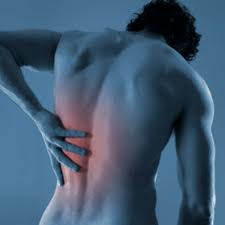 11
Click here for additional notes
[Speaker Notes: Amputation can indirectly cause other forms of pain; coexisting musculoskeletal pain occurs as people with injuries or surgical amputations attempt to ambulate and perform daily activities while guarding injured sites.]
Contributing factors: pain memory
Pain memories are characterized by the qualities of pain experiences in the intact limb prior to amputation. Often explained that in some individuals, PLP closely resembles pain experienced in the limb prior to amputation.13
Research suggests that chronic pain before the amputation is a much more important predictor of later phantom limb pain than acute pain at the time of the amputation.11 
Pre-amputation pain can also lead to alterations in the cortices that would later be manifested by input from neighboring sites11
12
Click here for additional notes
[Speaker Notes: “For example- phantom limb may be experienced as similar in quality and location to a painful wound being dressed, an ingrown toenail, a painful foot ulcer, or pain resulting from deep tissue injuries in the limb prior to amputation.”13]
Psychosocial factors
There are psychosocial aspects to chronic pain; these factors impact pain and a person’s response to that pain.2 
Personality types have a potential effect on PLP
For example, Parkes et al found that those who are considered “compulsive self-reliance” exhibit persistent phantom limb pain because they find it difficult to deal with the inevitable changes related to amputation 13
There are also those who fall into the category of ‘denier’- these individuals attempt to perform all activities as well as they did prior to their amputation. These individuals also tend to have poor coping skills2,13
Catastrophizing: use of excessive and unrealistic negative self-statements when in pain. Research demonstrate that those who catastrophize have poorer outcomes.2
13
Click here for additional notes
[Speaker Notes: “Biopsychosocial models of pain acknowledge the essential role of biological factors, but also emphasize a role for psychosocial variables in determining pain expression and functioning, regardless of the source of pain or the presence or absence of psychopathology.”2
Individuals with amputations who believe they have control over their pain, “report lower levels of both pain and depression and make greater use of active coping strategies to deal with pain”.2
Example of catastrophizing: “this pain is awful and I feel it overwhelms me”2]
Psychosocial factors cont’d…
Depression: amputation-related disability itself can be associated with depression for some patients. Persons with PLP may be at greater risk for depression than those without PLP2
Social support: research suggests that higher ratings of perceived social support are associated with lower levels of pain and depressed mood2
Perceived control: the feeling that an individual can influence his/her pain. The perceived control over pain predicts how an individual will adjust to his/her pain2
Ownership and Agency: an individual’s perception that a specific body part belongs to him/her and the feeling that the individual is able to initiate movement of that body part. These concepts are often impaired in cases of limb loss and the disruption of these feelings can further lead to chronic pain10
14
Click here for additional notes
[Speaker Notes: A study by Gallagher et al found that people who reported receiving support prior to an amputation were less likely to experience PLP compared to those who did not receive support2. However, it is important to know that not all types of social support are helpful. For example, Hanley et al mentioned ‘solicitous’ responding which refers to behavior by a family member where the individual offers sympathetic responses to the patient’s pain behaviors and attempts to take over a task. This type of behavior although often well-intended can serve to focus patients on their pain and disability.2
 
Individuals with amputations who believe they have control over their pain, “report lower levels of both pain and depression and make greater use of active coping strategies to deal with pain”.2]
Outcome Measures
There are no specific outcome measures for phantom limb pain however several generic pain scales have been validated to use with this patient population:
Visual Analog Scale
McGill Pain Questionnaire
Numeric Rating Scale
Chronic Pain Grade Questionnaire
Cambridge Phantom limb profile
It is also important to include outcome measures that assess psychosocial factors that potentially contribute to PLP:
Impact of Event Scale
Back Depression Inventory
Coping Strategies Questionnaire
SF-36
15
Treatments of PLP
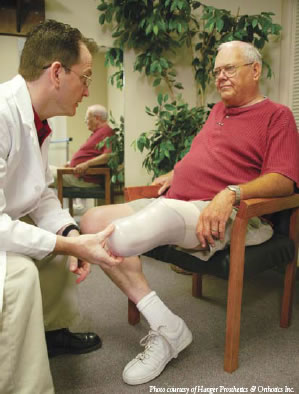 Medical Management
Sensory Discrimination/Desensitization
Exercises: phantom exercises, mirror therapy, 
    virtual reality therapy, and mental imagery 
Behavioral Interventions
Myoelectric Prosthesis
Modalities: TENS, Massage, Biofeedback
16
Medical Management
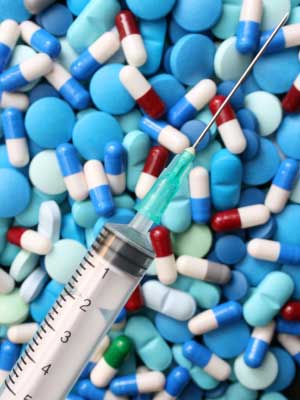 Epidural Anesthesia: widely accepted for severe postoperative pain. However, there is insufficient evidence to support the effect of preoperative epidural pain relief on PLP4
Regional nerve blocks: no evidence of success of this intervention on neither acute nor chronic PLP4
Pharmacological agents: opiates, NSAIDs, NMDA blockers, sodium channel blockers,  antidepressants, and anti-convulsants
17
Click here for additional notes
[Speaker Notes: Treatments of chronic phantom limb pain with pharmacological agents have yielded inconsistent results11
Pre-operatively, preemptive analgesia may limit stimulation of nociceptive synapses and hyperexcitability of CNS that occurs after amputation.12
Some research also suggest treating any pre-op pain may limit PLP (based on the theory of pain memory).12 The prevention of pain memories might be made possible by using pharmacological agents that are know to also prevent or reverse cortical reorganization. Among these substances are GABA agonists, NMDA receptor antagonists, and anticholinergic substances.11]
Sensory discrimination
Feedback on sensory discrimination of the residual limb has shown to have a positive effect on PLP. 
In a study by Foell and colleagues, patients with amputations were trained to discriminate the location or the frequency of electrical stimulation to the residual limbs (via electrodes) and received feedback on the correct responses. After 10 days of training, this experimental group demonstrated significantly better discrimination ability on the residual limb (compared to a medically treated control group). The experimental group also experienced more than 60% reduction of PLP and a significant reversal of cortical reorganization.10,11
18
Click here for additional notes
[Speaker Notes: This may also include desensitization methods often seen with complex regional pain syndrome. These methods include introducing different types of sensations to the residual limb i.e.. different textures (cotton ball, tissue, sponges, towel) , wrapping the residual limb, massage, and tapping. Over the time, the body would hopefully be able to differentiate each sensation and reduce the perception of all sensations as noxious stimuli.]
Exercise
Phantom Exercise: refers to movements of the perceived phantom limb. A study by Ulger et al demonstrates that the performance of exercises with the phantom limb appears to be effective in reducing phantom pain14
Mirror Therapy: a tool originally devised by Ramachandran and colleagues that allows an individual with amputation to view a reflection of an intact limb in the visual plane of the missing limb. 
Immersive Virtual Reality Therapy (IVR): provides an augmented experience to mirror therapy by allowing the patient to be submerged in a virtual world thus providing an enhanced illusion of the phantom limb movements based on the anatomical limb
Mental Imagery: the missing limb is visualized using imagery of the limb and its movement rather than mirrors or virtual reality environments
19
Click here for additional notes
[Speaker Notes: Study by Ulger et al- 20 patients with amputations who experience PLP were divided into 2 groups (1 group received phantom exercises and prosthetic training while the other group received prosthetic training and a general exercise program). The general exercise program consisted of strengthening and stretching exercises 10x, 2x/day for 4 weeks. Phantom exercises included patients asked to place the intact limb in the same position they felt the phantom limb, patients asked to move both limbs in the opposite direction and then asked to return to the starting position again. Those in the phantom exercise group repeated this aforementioned exercises 15 times or until the phantom pain disappeared; they were asked to perform the exercises again if the pain returned within a 4 week period. After 4 weeks, both groups had significant pain relief. However, those in the phantom exercise group had significantly less pain than the control group.14]
Mirror Therapy
The intact limb is placed in front of the mirror while the amputated limb is placed behind the mirror. This positioning gives the patient the illusion of two intact limbs
Mirror therapy “exploits the brain’s predilection for prioritizing visual feedback over somatosensory/proprioceptive feedback concerning limb position”14
With mirror therapy, the visual feedback of the intact limb may lead to reversal of cortical reorganization
Several studies have demonstrated the efficacy of mirror therapy on relieving PLP however with no evidence to support the benefits of mirror box therapy on cortical reorganization10,15 
Many of these studies include movements of the phantom limb during mirror therapy which alone appears to have a positive impact of PLP.
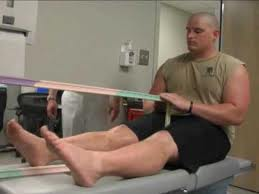 Video: http://www.youtube.com/watch?v=YL_6OMPywnQ
Click here for additional notes
20
[Speaker Notes: Brodie et al 16conducted a randomized controlled study of 80 patients to develop empirical data to assess the effect of moving or attempting to move a virtual limb and its direct contribution to phantom limb pain, sensation and movement. The patients were randomized into a control group and a mirror group; subjects were then asked to perform 10 movements repeated 10 times. The results of the study demonstrates that the mirror condition was not superior to the control condition for reduction of phantom limb pain and awareness of the  missing limb; however, the mirror condition did improve phantom limb movement compared to the control group. This implies that simply moving the limb is beneficial for improving phantom limb pain and awareness. 
Similarly, the same authors conducted another randomized controlled study of 21 lower limb amputees to determine whether it is the visual feedback of a virtual limb or the repeated attempts to move the phantom limb that alters the experience of the phantom leg in lower limb amputees.17 The conditions of the interventions were identical to the previous studies as were the results.  The results of this study indicates that addition of visual feedback of a moving virtual leg in conjunction with attempted movement of phantom leg significantly increases the ability of an amputee to move his/her leg. It can be inferred from these studies that the moving the amputated limb positively influences phantom limb experiences; it is important to note that additional use of the mirror can be beneficial for the perception of phantom limb movement. 
One of the studies that demonstrated a positive result with the use of mirror therapy was a case report of a 35 year old male with acquired left above-the-knee amputation who self-administered the mirror therapy in the privacy of his own home.18 The subject performed lower extremity exercises which he designed himself 3 times a week for 20-30 minutes per sessions for 3 months. He also received a guide for diaphragmatic breathing and progressive muscle relaxation. After practicing mirror therapy 20 minutes daily for 1 month, he reported resolution of phantom limb pain. This study describes a successful treatment of lower limb phantom pain with mirror therapy and it demonstrates that this technique is also effective if it is self-administered in a home setting.18]
Virtual Reality Therapy
Virtual reality therapy is based on a theory of enhancing the mirror therapy and producing a greater therapeutic effect and although the evidence is limited, it appears to be a promising treatment method
Limited evidence exists to support the use of immersive virtual reality as a therapeutic intervention for treating phantom limb pain in patients with amputations. This area is still developing and more randomized control trials should be conducted to provide strong evidence for its efficacy in this population
The research that is available indicates that virtual reality therapy is associated with decrease in PLP however the long-term effects are still being researched 19,20,21,22
21
Click here for additional notes
[Speaker Notes: Result of studies based on IVR yield similar results to that of mirror box therapy. 
Murray et al20 reported findings from a case series of three subjects with amputations. The intervention required the subjects to perform four repetitive tasks while watching a full representation of their phantom limb on a screen. Following the intervention, subject 1 reported decrease in pain with the help of IVR although these were short term effects, subject 2 had no consistent alteration in pain and lastly subject 3 reported a 4 point decrease in pain rating. The findings of this article alone did not prove the efficacy of IVR to reduce phantom limb pain, but it did demonstrate that there is potential for its efficacy thus, warranting further research. 
Several authors have also conducted studies to add to the growing body of evidence for use of augmented virtual reality in this patient population. Among these researchers are Cole et al21 who conducted a cross sectional study of 14 patients with amputations in an effort to develop a virtual environment system which controlled movements from the proximal part of the amputated limb. The authors reported results for their system based on subjects with and without phantom limb pain. The researchers developed 2 prototypes for the arm and the leg with movements specific to the use the missing limb. Following the intervention, 5 out of the 7 subjects with upper extremity amputations gained a sense of agency (the sense of active, intentional, initiation of action) of the virtual arm and also experienced pain relief. 5 out of the 7 subjects with lower extremity amputations gained a sense of agency of the virtual leg with 4 of them also experiencing reduction in pain. Overall, the use of this system allowed a returned sense of agency within the virtual limb for most of the subjects which was also accompanied by pain relief. This study implies that IVR allows the patients to experience movements of the phantom limb as well as gain control of these movements; interestingly, this also provided pain relief. This concept is similar to reports by Brodie et al17 which conclude that simply moving the limb is beneficial in reducing phantom limb pain; this concept is further validated in Cole et al’s21 study by using IVR to enhance the sense of these movements thus producing an analgesic effect.]
Virtual Reality Therapy
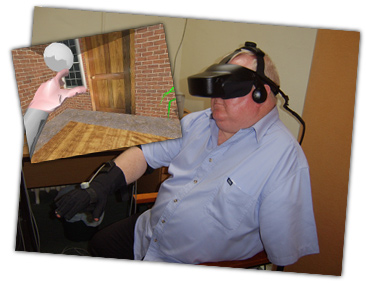 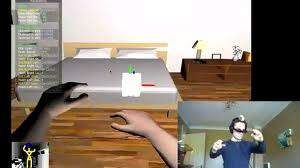 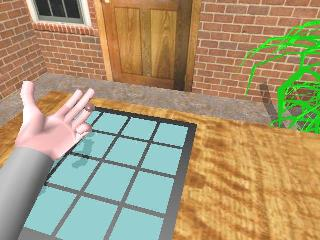 22
Video: http://www.youtube.com/watch?v=hlQZmNlPdHQ
Mental Imagery
Research reveals that regular training of graded mental imagery reduces PLP. 10,24
There are several models of mental imagery, some of these models include relaxation techniques as well as mental imagery training of moving/exercising the phantom limb24
Some studies also illustrate reductions in cortical reorganization with use of mental imagery combined with psychotherapy and relaxation techniques25
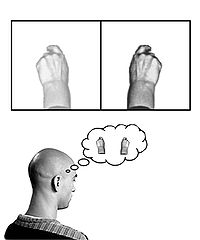 23
Behavioral Interventions
Due to the psychological factors that contribute to PLP, behavioral strategies should be employed as part of a comprehensive approach to treating PLP
Coping strategies: patients should be taught coping skills to improve success of reducing PLP
Relaxation techniques: as previously mentioned, combined with other types of therapy such as mental imagery, relaxation has proven beneficial in reducing PLP.
Family involvement with emphasis on positive support and avoidance of solicitous behavior
24
Click here for additional notes
[Speaker Notes: “ Coping ability are associated with pain modification in PLP”.24
Provide patient with resources for external social support]
Myoelectric Prosthesis
Myoelectric prosthesis- electrically powered limbs controlled by electrical signals from the body. When a muscle in the body is contracted, a small electrical signal (EMG) is created by a chemical interaction in the body. 26
Evidence illustrates that frequent and extensive use of myoelectric prosthesis is negatively correlated with cortical reorganization and phantom limb pain. Myoelectric prosthesis have shown to result in less phantom limb pain.11,27
This theory is explained through the sensory, visual, and motor feedback  from the prosthesis to the brain, reduces the effect of cortical reorganization, thus potentially leading to decrease in PLP. 11,27
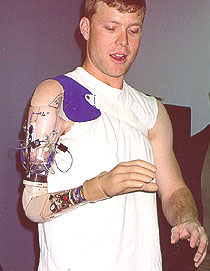 25
Click here for additional notes
[Speaker Notes: Myoelectric prosthesis are more common for upper-limb amputations. 
As previously mentioned, cortical reorganization occurs after an amputation due to the neuroplasticity of the CNS and the pain is fed by random input from the periphery (leading to hyperexictability). With the use of myoelectric prosthesis, the brain is receiving more accurate feedback from the periphery and sensory input to the region of the brain that formerly represented the absent limb limits this cortical reorganization and may be beneficial in reducing PLP. (Perhaps it can lead to a reversal in cortical reorganization).]
Modalities
TENS: provides afferent stimulation for pain management. Produces neuromodulation via presynaptic inhibition in the dorsal horn of the spinal cord (gate control theory), endogenous pain control, and direct inhibition of an abnormally excited nerve. The use of TENS is frequently used during the rehabilitation of amputated limbs. There is insufficient data to support the use of TENS to the outer ear, the amputated limb and to the contralateral limb for treatments of PLP. Long term effects of TENS in this population is still unknown
Massage: can serve as a form of desensitization to the area and may reduce PLP
Biofeedback: a self-regulatory technique to help individuals learn control of autonomic physiologic processes. Biofeedback signals can help and individual focus self-regulatory efforts. Types include: electromyography (EMG), muscle tension biofeedback (relaxation techniques), and visual mirror feedback 24
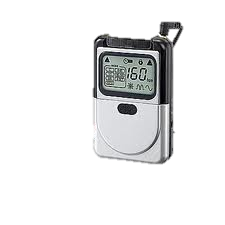 26
Click here for additional notes
[Speaker Notes: The VA guidelines comment that not enough consistent evidence is available to support or refute the use of TENS, desensitization, scar mobilization, relaxation, or biofeedback.28 
There are a few research studies that indicate the use of TENS as a beneficial treatment for PLP however these research utilized weak methodological processes. A 2010 Cochrane review demonstrates the lack of RCTs to support the use of TENS.29 
Two single case studies by Guiffrida et al30 assessed the utilization of TENS treatment to the contralateral limbs (non-amputated limbs) of these individuals with amputations. Following the 3 month period of the intervention, both patients rated decreases in the frequency, intensity, and duration of their PLP; these reductions were maintained at 1 year follow-up. 
Interestingly, in a placebo-controlled, crossover design, Katz and Melzack31 found that TENS, applied to the outer ear, reduced phantom pain.]
Biofeedback cont’d
Thermal biofeedback: individuals experiencing PLP, more specifically, those who complain of burning pain present with lower skin temperature at the residual limb’s distal end. Thermal biofeedback teaches patients with PLP to increase skin temperature in this area.24Similar to other  modality treatment methods for PLP, there is inconclusive evidence to support its efficacy
EMG: also lacks adequate supporting evidence however has demonstrated reductions in PLP in some case studies24
27
Click here for additional notes
[Speaker Notes: Overall, not enough evidence to support any of these modalities independently but often these modalities are combined with other treatment methods and can produce pain relief.]
Patient/Family Education Considerations
Phantom limb pain  is “real” pain that varies in its severity, frequency, and duration. It is a pain that comes and goes but can be severe and continuous
Phantom pain can have multiple causes, it may originate in the brain, spinal cord, or the nerves that have been severed in the limb
As with all pain, level of anxiety, stress, and your attitude can affect the severity of pain
There are several treatments for phantom limb pain including several medications and other treatments without medication
TENS
Mirror box therapy
Virtual Reality therapy
Biofeedback 
Psychotherapy
Prosthetic training

No single treatment is effective for everyone, and sometimes it’s not possible to eliminate the pain entirely. Please talk to your doctor and physical therapist about your symptoms and available treatment options.
28
Resources for Patients with Amputations
Amputee Coalition of America: www.amputee-coalition.org
Amputee Resource Foundation of Amercia: www.americanamputee.org
Coping with Limb Loss, Ellen Winchell, PhD, 1995. Avery Publishing
Whole Again, by Lee Whipple
Wiggle Your Toes:  An association providing information and community involvement for those affected by limb loss. www.wiggleyourtoes.org
The Barr Foundation: http://www.oandp.com/resources/organizations/barr/

Please visit the web for additional resources
29
Additional Links
Please click here to access the post-test. It is a quick assessment to evaluate what you have learned from this presentation. 
At the bottom of the test is a link for the answers
Lastly, please take a few minutes to complete an evaluation of this project, the link is located at the bottom of the answer key. 
Thank you
30
References
National Limb Loss Information Center.  Limb Loss in the United States. Available at http://www.amputee-coalition.org/fact_sheets/limbloss_us.pdf.  Accessed February 4th, 2012
 Hanley MA, Jensen MP, Ehde DM, Hoffman AJ, Patterson DR, Robinson LR. Psychosocial predictors of long-term adjustment to lower-limb amputation and phantom limb pain. Disability and Rehabilitation. 2004; 26(14/15): 882-893.
 American Pain Foundation. Fast Facts on Amputation/Phantom Limb Pain. Available at http://www.painfoundation.org/learn/pain-conditions/amputation/fast-facts-amputation.html.  Accessed November 4, 2011.
	Halbert J, Crotty M, Cameron ID. Evidence for the Optimal 	Management of Acute and Chronic Phantom Pain: A 	Systematic Review. The Clinical Journal of Pain. 2002;18:84-92.
Nikolajsen L and Jensen TS. Phantom limb pain. Br J. Anaesth. 2001; 87(1): 107-116
Weiss SA, Lindell B. Phantom limb pain and etiology of amputation in unilateral lower extremity amputees. J Pain Symptom Manage 1996; 11: 3–17
Parkes CM. Factors determining the persistence of phantom pain in the amputee. J Psychosom Res 1973; 17: 97–108
van Ejik MA, van der Linde H, Buijck B, Geurts A, Zuidema S, Koopmans R. Predicting prosthetic use in elderly patients after major lower limb amputation. Prosthet Orthot Int. 2002; 36(1): 45-52.
31
References
9. Chapman S. Pain management in patients following limb amputation. Nurs Stand. 2011 18;25(19):35-40.

10. Foell J, Bekrater-Bodmann R, Flor Herta, Cole J. Phantom Limb Pain After Lower Limb Trauma: Origins and Treatments. International Journal of Lower Extremity Wounds. 2011; 10:224-237. 

11. Flor H. Cortical Reorganization and Chronic Pain: Implications for Rehabilitation. J Rehabil Med. 2003; suppl 41: 66-72.
12. Bloomquist T. Amputation and Phantom Limb Pain: A Pain-Prevention Model. AANA Journal. 2001; 69(3): 211-220.
13. Hill A. Phanotm Limb Pain: A Review of the Potential Mechanisms. Journal of Pain and Symptom Management. 1999;17(2): 125-142. 
14. Ulger O, Topuz S, Bayramlar K, Sener G, and Erbahceci F. Effectiveness of Phantom Exercises for Phantom Limb Pain: A Pilot Study. J Rehabil Med. 2009; 41: 582-584.
15. Ramachandran, V.S., Rogers-Ramachandran, D., 1996.Synaesthesia in phantom limbs induced with mirrors. Proc. R.Soc. Lond., B Biol. Sci. 263, 377–386
16. Brodie EE, Whyte A, Niven C. Analgesia through the looking glass? A randomized controlled trial investigating the effect of viewing a ‘virtual’ limb upon a phantom limb pain, sensation and movement. Eur J Pain. 2007; 11(4):428-36.
32
References
17. Brodie EE, Whyte A, Waller B. Increased motor control of a phantom leg in human results from the visual feedback of a virtual leg. Neurosci Lett.2003; 341(2):167-169. 
18. Darnall B. Self-delivered home-based mirror therapy for lower limb phantom pain. American Journal of Physical Medicine & Rehabilitation [serial online]. 2009;88(1):78-81. 
19. O’Neill K, DePaor A, MacLachlan M, McDarby G. An Investigation into the Performance of a Virtual Mirror Box for the treatment of Phantom Limb Pain in Amputees using Augmented Reality Technology. Available at  http://medialabeurope.org/mindgames/publications/publicationsAugmentedReality.pdf. Accessed September 15, 2011
20. Murray C, Pettifer S, Bamford C, et al. The treatment of phantom limb pain using immersive virtual reality: three case studies. Disability & Rehabilitation [serial online]. September 30, 2007;29(18):1465-1469. 
21. Cole J, Crowle S, Austwick G, Slater D. Exploratory findings with virtual reality for phantom limb pain; from stump motion to agency and analgesia. Disability & Rehabilitation [serial online]. May 2009;31(10):846-854. 
22. Mercier C, Sirigu A. Training with virtual visual feedback to alleviate phantom limb pain. Neurorehabilitation & Neural Repair [serial online]. July 2009;23(6):587-594. 
23. Desmond D, O'Neill K, De Paor A, McDarby G, MacLachlan M. Augmenting the reality of phantom limbs: three case studies using an augmented mirror box procedure. Journal of Prosthetics & Orthotics (JPO) [serial online]. July 2006;18(3):74-79. 
24. Moura VL, Faurot KR, Gaylord SA et al. Mind-body Interventions for Treatment of Phantom Limb Pain in Persons with Amputation. American Journal of Physical Medicine and Rehabilitation. 2012; 91(3): 1-12.
33
References
25. MacIver K, Llyod DM, Kelly S, et al. Phantom limb pain, cortical reorganization and the therapeutic effect of mental imagery. Brain. 2008;131: 2181-91.
26. Jeremy Dailami. The Myoelectric Arm: It’s Electrifying. 2002; 3(1). Available at: http://illumin.usc.edu/111/the-myoelectric-arm-it39s-electrifying/. Accessed March 31st, 2012.
27. Lotze M, Grodd W, Birbaummer N, Erb M, Huse E and Flor H. Does use of a myoelectric prosthesis prevent cortical reorganization and phantom limb pain? Nature Neuroscience. 1999; 2(6): 501-502.
28. Department of Veterans Affairs, Department of Defense. VA/DoD Clinical Practice Guideline for Rehabilitation of Lower Limb Amputation. Washington, DC: Department of Veterans Affairs, Department of Defense; 2007. http://www.guideline.gov/summary/summary.aspx?ss=15&doc_id=11758&nbr=006060. Accessed December 16, 2009
29. Mulvey MR, Bagniall AM, Johnson MI, Marchant PR. Transcutaneous electrical nerve stimulation (TENS) for phantom pain and stump pain following amputations in adults. Cochrane Database Syst Rev. 2010; 12(5): CD007264.
30. Giuffrida O, Simpson L, Halligan PW. Contralateral stimulation, using TENS, of Phantom Limb Pain: Two Confirmatory Cases. Pain Medicine. 2010; 11: 133-141. 
31. Katz J, Melzack R. Auricular transcutaneous electrical nerve stimulation (TENS) reduces phantom limb pain. J Pain Symptom Manage. 1991; 6:73-83.
34
Additional Notes
Slide 3- Vascular complications typically from diabetes, which accounts for the majority of limb loss.1 Upper-limb amputations account for the majority of all trauma-related amputations.1  Return to Slide 3

Slide 4- Phantom limb pain: patients that experience this type of pain report intermittent severe discomfort that feels as though the amputated limb is still intact.3 The pain is often described as a burning, cramping pain. 
	Phantom limb sensation may include paraesthesia (numbness and  prickling          	sensation), dysesthesia (abnormal sensation), and 	hyperpathia (abnormally 	heightened subjective response  to painful stimuli)4 
	 Return to Slide 4

Slide 5- In a study of 92 lower limb amputees, Weiss and Lindell found that patients with a history of gangrene and/or infection had higher pain levels.6 However, most studies have found no relationship between the health status of individuals with amputations and incidence of phantom pain.5
	In a study by Parkes et al, 85% of 46 amputees experienced phantom 	pain 	immediately 	following amputation.7  The duration of pain depends on 	treatment   	but PLP often lingers for many years. Return to Slide 5
35
Additional Notes
Slide 6- According to Hanley et al, “those who experience PLP report poorer health-related quality of life than persons with amputation who do not experience PLP.”2  Return to Slide 6
Slide 8- Unlike nociceptive pain, which is generated by the activation of normal pain pathways and has a protective function, neuropathic pain is generated by the abnormal activation of pain pathways in response to damage or dysfunction in the nervous system and does not have a protective function.9 
	 Return to Slide 8
Slide 9- Inflammation occurs at the site of the injury, from the severed nerves can often cause pain. When a peripheral nerve is severed, the disconnected endings start growing toward each other, in an attempt to regenerate. If successful, this bridges the gap between proximal and distal neural ends and repairs the damage. However, “if one part of the nerve cell is too far away or even removed entirely, which is the case in a majority of amputations, this regrowth of the remaining nerve can lead to the formation of tangled knots of neural tissue, known as neuromas.”10 Such neuromas show unpredictable and spontaneous activities and may contribute to PLP in some patients. The ectopic and increased spontaneous and evoked activity from the periphery is suggested to be the result of a new manifestation or up-regulation of sodium channels.5 These neuromas are typically located in the residual limb and therefore may be causing residual limb pain as well as PLP.10  Return to Slide 9
36
Additional Notes
Slide 10- 
	Spinal Cord
	Long-term excitability can be caused by down-regulation of opioid receptors,  	leading to increased risk of spinal disinhibition.10
	Amputations can influence the sensitivity of spinal neurons; the spinal cord 	undergoes sensitization, which may manifest itself as mechanical hyperalgesia 	(increased sensitivity to pain)  and an expansion of peripheral receptive field 	(primary nociceptors expand in response to the stimulus). Also, the release of 	substance P during the inflammatory phase affects myelinated A-β fibers, which 	are typically unrelated to pain. These fibers can now  relay nociceptive 	information  	thus resulting in higher nociceptive input.
	Brain 
	The loss of input from an area of the body as well as increased nociceptive input 	can lead to cortical reorganization due to neuroplasticity of the CNS. In a study by 	Ramachandran, 	experiments with UE amputations demonstrated that certain 	parts of the face “took over” 	the amputated part of the cortical map. 	Therefore, if the face was stimulated, the patient 	felt the sensation in the 	phantom limb.
	Spontaneous activity might be an additional source of activation of cortical 		reorganization 	since random input seems to increase shifts in the cortical map. 	Return to Slide 10
Slide 11- Amputation can indirectly cause other forms of pain; coexisting musculoskeletal pain occurs as people with injuries or surgical amputations attempt to ambulate and perform daily activities while guarding injured sites. Return to Slide 11
37
Additional Notes
Slide 12- “For example- phantom limb may be experienced as similar in quality and location to a painful wound being dressed, an ingrown toenail, a painful foot ulcer, or pain resulting from deep tissue injuries in the limb prior to amputation.”13 Return to Slide 12
 
Slide 13- “Biopsychosocial models of pain acknowledge the essential role of biological factors, but also emphasize a role for psychosocial variables in determining pain expression and functioning, regardless of the source of pain or the presence or absence of psychopathology.”2
Individuals with amputations who believe they have control over their pain, “report lower levels of both pain and depression and make greater use of active coping strategies to deal with pain”.2
Example of catastrophizing: “this pain is awful and I feel it overwhelms me”2  Return to Slide 13
 
Slide 14- A study by Gallagher et al found that people who reported receiving support prior to an amputation were less likely to experience PLP compared to those who did not receive support2. However, it is important to know that not all types of social support are helpful. For example, Hanley et al mentioned ‘solicitous’ responding which refers to behavior by a family member where the individual offers sympathetic responses to the patient’s pain behaviors and attempts to take over a task. This type of behavior although often well-intended can serve to focus patients on their pain and disability.2 
Individuals with amputations who believe they have control over their pain, “report lower levels of both pain and depression and make greater use of active coping strategies to deal with pain”.2
 Return to Slide 14
38
Additional Notes
Slide 17- Treatments of chronic phantom limb pain with pharmacological agents have yielded inconsistent results11
	Pre-operatively, preemptive analgesia may limit stimulation of nociceptive synapses and 	hyperexcitability of CNS that occurs after amputation.12
	Some research also suggest treating any pre-op pain may limit PLP (based on the theory of 	pain memory).12 The prevention of pain memories might be made possible by using 	pharmacological agents that are known to also prevent or reverse cortical reorganization. 	Among these substances are GABA agonists, NMDA receptor antagonists, and anticholinergic 	substances.11     	Return to Slide 17
Slide 18- This may also include desensitization methods often seen with complex regional pain syndrome. These methods include introducing different types of sensations to the residual limb i.e.. different textures (cotton ball, tissue, sponges, towel) , massage, and tapping. Over the time, the body would hopefully be able to differentiate each sensation and reduce the perception of all sensations as noxious stimuli. Return to Slide 18 
Slide 19- Study by Ulger et al- 20 patients with amputations who experience PLP were divided into 2 groups (1 group received phantom exercises and prosthetic training while the other group received prosthetic training and a general exercise program). The general exercise program consisted of strengthening and stretching exercises 10x, 2x/day for 4 weeks. Phantom exercises included patients asked to place the intact limb in the same position they felt the phantom limb, patients asked to move both limbs in the opposite direction and then asked to return to the starting position again. Those in the phantom exercise group repeated this aforementioned exercises 15 times or until the phantom pain disappeared; they were asked to perform the exercises again if the pain returned within a 4 week period. After 4 weeks, both groups had significant pain relief. However, those in the phantom exercise group had significantly less pain than the control group.14 Return to Slide 19
39
Additional Notes
Slide 20- Brodie et al 16conducted a randomized controlled study of 80 patients to develop empirical data to assess the effect of moving or attempting to move a virtual limb and its direct contribution to phantom limb pain, sensation and movement. The patients were randomized into a control group and a mirror group; subjects were then asked to perform 10 movements repeated 10 times. The results of the study demonstrates that the mirror condition was not superior to the control condition for reduction of phantom limb pain and awareness of the  missing limb; however, the mirror condition did improve phantom limb movement compared to the control group. This implies that simply moving the limb is beneficial for improving phantom limb pain and awareness. 
Similarly, the same authors conducted another randomized controlled study of 21 lower limb amputees to determine whether it is the visual feedback of a virtual limb or the repeated attempts to move the phantom limb that alters the experience of the phantom leg in lower limb amputees.17 The conditions of the interventions were identical to the previous studies as were the results.  The results of this study indicates that addition of visual feedback of a moving virtual leg in conjunction with attempted movement of phantom leg significantly increases the ability of an amputee to move his/her leg. It can be inferred from these studies that the moving the amputated limb positively influences phantom limb experiences; it is important to note that additional use of the mirror can be beneficial for the perception of phantom limb movement. 
One of the studies that demonstrated a positive result with the use of mirror therapy was a case report of a 35 year old male with acquired left above-the-knee amputation who self-administered the mirror therapy in the privacy of his own home.18 The subject performed lower extremity exercises which he designed himself 3 times a week for 20-30 minutes per sessions for 3 months. He also received a guide for diaphragmatic breathing and progressive muscle relaxation. After practicing mirror therapy 20 minutes daily for 1 month, he reported resolution of phantom limb pain. This study describes a successful treatment of lower limb phantom pain with mirror therapy and it demonstrates that this technique is also effective if it is self-administered in a home setting.18 Return to Slide 20
40
Additional Notes
Slide 21- Result of studies based on IVR yield similar results to that of mirror box therapy. 
Murray et al20 reported findings from a case series of three subjects with amputations. The intervention required the subjects to perform four repetitive tasks while watching a full representation of their phantom limb on a screen. Following the intervention, subject 1 reported decrease in pain with the help of IVR although these were short term effects, subject 2 had no consistent alteration in pain and lastly subject 3 reported a 4 point decrease in pain rating. The findings of this article alone did not prove the efficacy of IVR to reduce phantom limb pain, but it did demonstrate that there is potential for its efficacy thus, warranting further research. 
Several authors have also conducted studies to add to the growing body of evidence for use of augmented virtual reality in this patient population. Among these researchers are Cole et al21 who conducted a cross sectional study of 14 patients with amputations in an effort to develop a virtual environment system which controlled movements from the proximal part of the amputated limb. The authors reported results for their system based on subjects with and without phantom limb pain. The researchers developed 2 prototypes for the arm and the leg with movements specific to the use the missing limb. Following the intervention, 5 out of the 7 subjects with upper extremity amputations gained a sense of agency (the sense of active, intentional, initiation of action) of the virtual arm and also experienced pain relief. 5 out of the 7 subjects with lower extremity amputations gained a sense of agency of the virtual leg with 4 of them also experiencing reduction in pain. Overall, the use of this system allowed a returned sense of agency within the virtual limb for most of the subjects which was also accompanied by pain relief. This study implies that IVR allows the patients to experience movements of the phantom limb as well as gain control of these movements; interestingly, this also provided pain relief. This concept is similar to reports by Brodie et al17 which conclude that simply moving the limb is beneficial in reducing phantom limb pain; this concept is further validated in Cole et al’s21 study by using IVR to enhance the sense of these movements thus producing an analgesic effect. Return to Slide 21
41
Additional Notes
Slide 24- “ Coping ability are associated with pain modification in PLP”.24 Provide patient with resources for external social support. Return to Slide 24
 Slide 25- Myoelectric prosthesis are more common for upper-limb amputations. 	As    	previously mentioned, cortical reorganization occurs after an amputation due to the 	neuroplasticity of the CNS and the pain is fed by random input from the periphery (leading to 	hyperexictability). With the use of myoelectric prosthesis, the brain is receiving more 	accurate feedback from the periphery and sensory input to the region of the brain that 	formerly represented the absent limb limits this cortical reorganization and may be beneficial 	in reducing PLP. (Perhaps it can lead to a reversal in cortical reorganization). Return to Slide 25
Slide 26- The VA guidelines comment that not enough consistent evidence is available to support or refute the use of TENS, desensitization, scar mobilization, relaxation, or biofeedback.28 There are a few research studies that indicate the use of TENS as a beneficial treatment for PLP however these research utilized weak methodological processes. A 2010 Cochrane review demonstrates the lack of RCTs to support the use of TENS.29 
	Two single case studies by Guiffrida et al30 assessed the utilization of TENS treatment to the 	contralateral limbs (non-amputated limbs) of these individuals with amputations. Following 	the 3 month period of the intervention, both patients rated decreases in the frequency, 	intensity, and duration of their PLP; these reductions were maintained at 1 year follow-up. 
	Interestingly, in a placebo-controlled, crossover design, Katz and Melzack31 found that TENS, 	applied to the outer ear, reduced phantom pain. Return to Slide 26
Slide 27- Overall, not enough evidence to support any of these modalities independently but often these modalities are combined with other treatment methods and can produce pain relief. Return to Slide 27
42